The Co-creating person-centered health using art, technology, and design (CREATE) program, for better Quality of life
Authors: Karin Piil1  and Helle Pappot2
1 Associate professor, Department of Oncology, Copenhagen University Hospital, Rigshospitalet and Department of People and Technology, University of Roskilde, Denmark
2 Professor, Department of Oncology, Copenhagen University Hospital, Rigshospitalet and Faculty of Health and Medical Sciences, University of Copenhagen, Denmark
1
Applying for the pre-application grant
Executive summary
The overall aim of CREATE is to develop and test innovative and patient-centered interventions to reduce symptoms for patients with cancer and their interference with daily living, while concurrently increasing the overall quality of life for patients and their families. A Patient Involvement Plan has been initiated. A panel of cancer patients was invited for a participatory design process with co-creation workshops. The objective of this patient involvement is to empower patients as active collaborators in designing meaningful and impactful clinical trials. Further, through a transdisciplinary network, we work together with diverse disciplines,  and this knowledge synthesis fosters an enriched framework for how to enhance the human experience in healthcare settings. Through the patient involvement process, we have successfully enhanced and refined our research program, incorporating three sub-trials.
2
Challenge
At two co-creation workshops, we discussed the rationale and need for a person-centred practice culture at hospitals. Further, we discussed these questions: 1. How can technology and thoughtful design elements enhance the quality of life, symptom management, and cognition while prioritizing individual needs and well-being? 2. How can the quality of life and self-empowerment be enhanced with elements from performance design for cancer patients? and 3. How can we ease symptom burden and increase quality of life with evidence-based cancer survivorship care plans? The outcomes from the workshops were presented to the panel members in a narrative format, accompanied by illustrations and pictures. This was done to facilitate the alignment of perspectives and results among the panel members and the researchers.
Activities proposed
Moving the needle from theory to practice
3
Outcomes & incorporating them back into endpoint and trial design
Direct involvement of patient experts
At the initial co-creation workshop, we introduced the concept of patient involvement, exchanged expectations and fostered a trustful environment for good communication. Our goal was to create a comfortable and enjoyable setting to optimize research outcomes but also to ensure that everyone had a positive and enjoyable experience throughout the process. Meetings took place in a neutral, and non-hospital setting. Catering was available for all meetings.
Following our patient involvement plan, we introduced the panel to our ideas and intention to discuss the clinical sub-trials. We presented the crosscutting outcomes to illustrate the interconnectedness between three sub-trials all addressing the overall aim of CREATE. 
We talked about the notion of quality of life and how we measure it. We explored the benefits and challenges of digital interventions and the use of technology. The rationale behind incorporating e.g. Virtually Reality to address the relief of senses was greatly appreciated by the patients. Also, patients told us that it is extremely important to monitor participants’ stress levels as a hospital visit often is a stressful event and they want to be safe and welcome.
We were reminded that patients are not passive responders of interventions; patients want to have meaningful interventions and we shall avoid offering time-consuming interventions.
Providing 
pre-application funding 
for patient involvement
A new grant mechanism called “pre-application grants” has been launched. These small grants are to close the funding gap for patient experts to provide input to the development of a grant application/protocol. 
We are aiming at supporting patient organizations during this early phase with a budget. The budget should be planned to cover travel costs to preparatory meetings and the work time invested by staff or patient experts. This work should be carried out as a preparation step prior to the submission of a clinical research grant application 
to RTFCCR
Influencing the field of clinical cancer research
Incorporating feedback
Influencing our field of clinical cancer research through early patient involvement in writing research protocols is evident in CREATE. The level of involvement in CREATE will be from moderate to high as some areas will require a partnership role, while other tasks will call for an advisory role. The panel contributed to qualifying the clinical trials within CREATE. This was achieved by discussing the aims and rationale of research agendas, the study design, and the dissemination process together with the patient experts. Lessons learned from the person-involvement process are being shared with the scientific society by dissemination in an international scientific journal.
We gained valuable insights and opinions from these workshops and have divided them into three categories: First, we discussed the general aspects of the research interventions. Second, we discussed the rationale behind fostering a person-centered culture and what it means for patients to feel welcome at the hospital. Finally, we collected feedback on the three specific sub-trials. The service user perspectives have prompted us to reconsider certain aspects of our research proposal, leading to potential refinements and enhancements.  We discovered the necessity of redesigning a proposed traditional randomized controlled trial (RCT) into a novel study design. This redesign prioritizes participant engagement and satisfaction by granting them autonomy to choose interventions aligned with their preferences and needs.

.
Impact on research
We decided to transform a traditional RCT into a more preference-driven trial. Additionally, we will establish population-specific patient panels to be involved in each of the specific sub-trials. This was especially underlined as being important for trials with patients diagnosed with brain tumors, given their unique symptoms like cognitive deficits and personal changes. Population-specific lived experience is valuable, and we recognize the need for their input as well as that of their families. As early-stage dissemination of patient involvement plans is a novel, yet promising approach, we are committed to sharing our experiences with a wider community. We have been invited to write an editorial on this participatory design process for an international scientific journal.
4
Conclusion
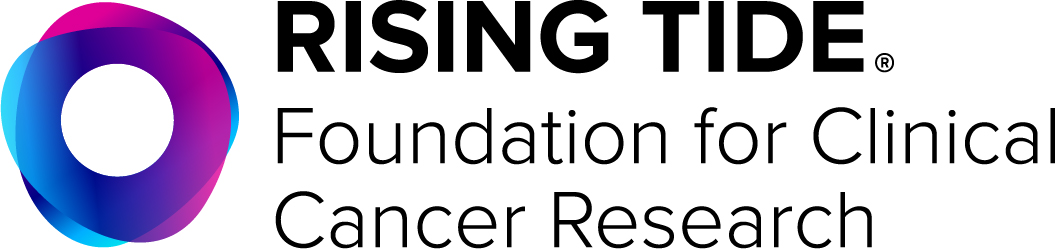 Learn more at www.Risingtide-foundation.org